حالات المادة
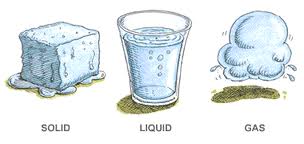 اعداد:
يقين ريان
المواد تغير حالتها:
الانصهار.
التبخر.
التكثف.
التجمد.
اليوم سوف نتعلم عن
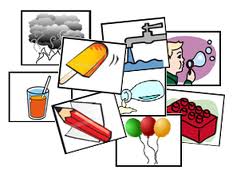 سوف نقوم بمشاهدة هذا الفيلم
http://www.youtube.com/watch?v=CRR9GApsDlY
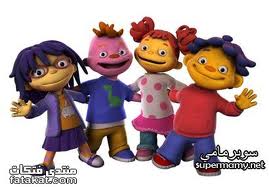 تجربة
أدوات التجربة:
1.جليد.                                                2.كأس




3.مقياس حرارة.                                     4.موقد غاز.
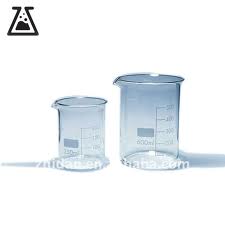 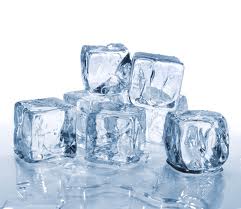 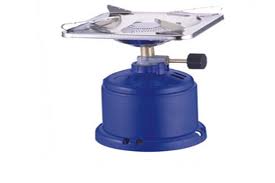 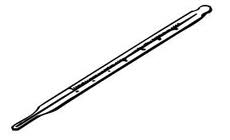 من الجليد الى الماء
الانصهار: عملية تسخين المادة في حالتها الصلبة ومن ثم تتحول الى مادة في الحالة السائلة.
مثال:
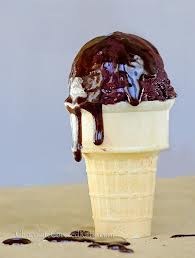 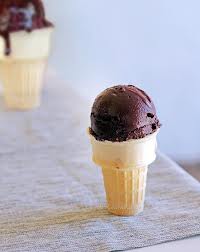 انصهار
يتحول الى....
بوظة في الحالة  السائلة
بوظة في الحالة الصلبة
أمامك هذه الخارطة، قم بتعبئتها بالحروف المناسبة لكي تتمكن من ايجاد كلمتي السر، إستعن بالأسئلة الأتية لكي تتمكن من تعبئتها: